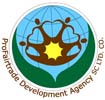 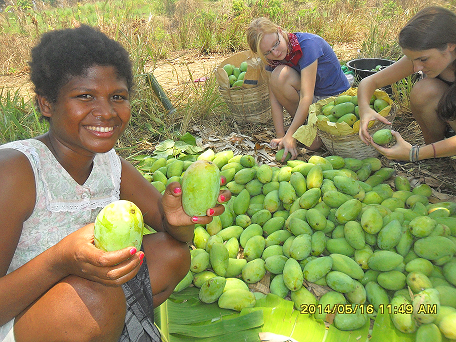 ACCOMPLISHMENTS:PRODUCERS DEVELOPMENT and ORGANIC  MANGO DEVELOPMENT PROJECT
Year End Presentation 2014
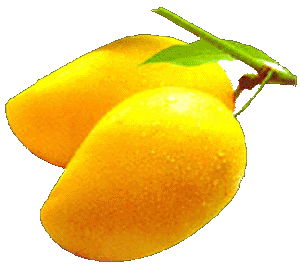 ACCOMPLISHMENTS:PRODUCERS DEVELOPMENT
A. CARABAO MANGO  FARMERS
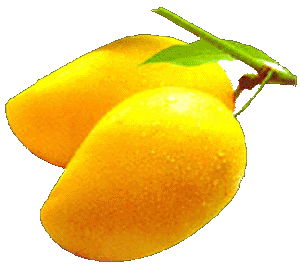 ACCOMPLISHMENTS:PRODUCERS DEVELOPMENT
B. PICO MANGO  FARMERS
* Decreased was due to sanctioned as per PREDA Organic Mango IQCS
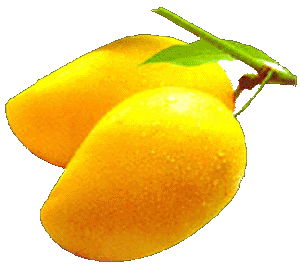 ACCOMPLISHMENTS:PRODUCERS DEVELOPMENT
B. PICO MANGO  HARVEST
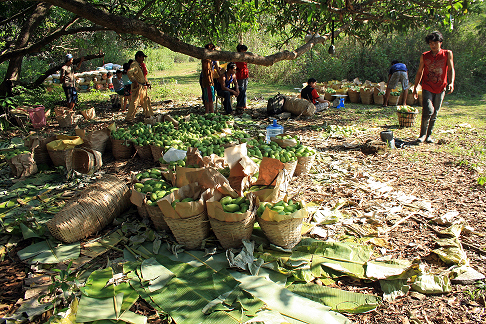 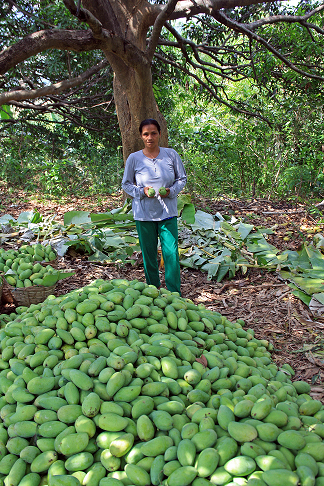 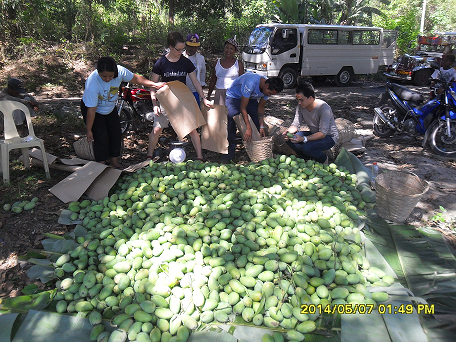 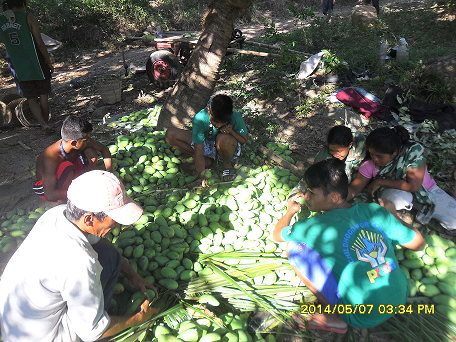 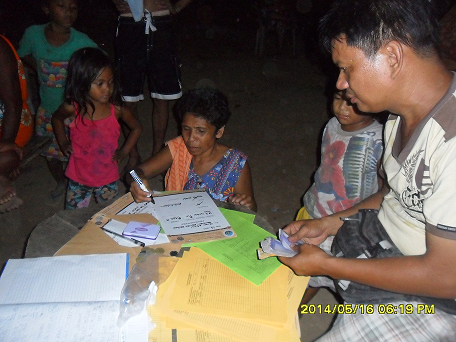 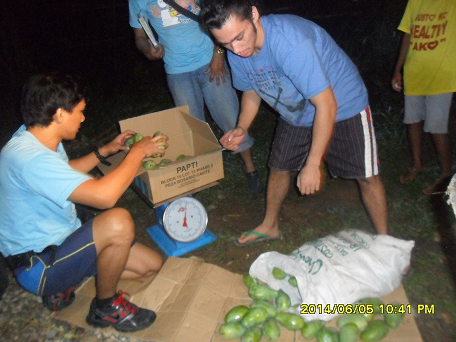 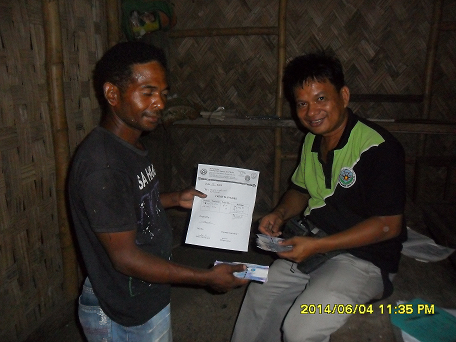 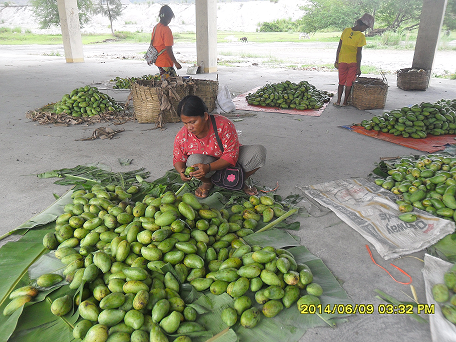 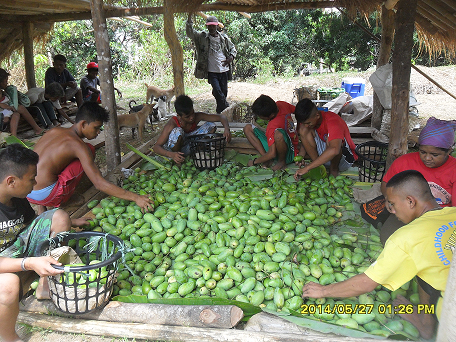 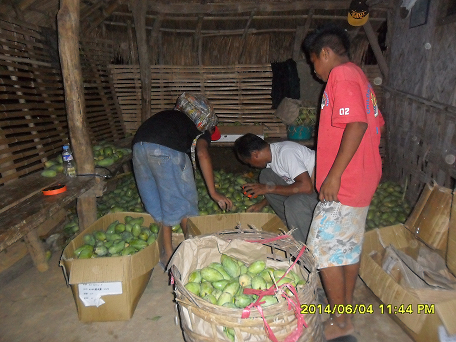 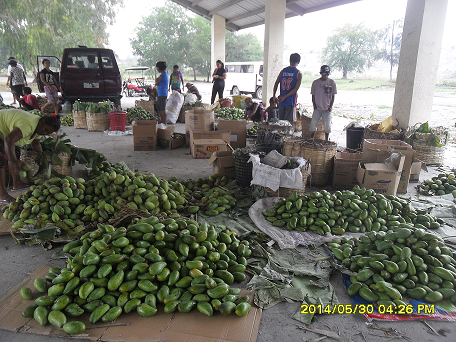 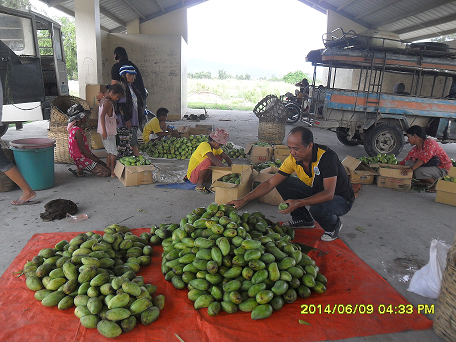 ACCOMPLISHMENTS:PRODUCERS DEVELOPMENT
TRAININGS
Conducted  15 IQCS seminar to 14  Aeta groupsconducted 1 seminar for local inspector
Conducted 3 monitoring visit with Preda and FT principle orientation to Davao mango growers. Signing of declaration of commitment to FT principles was also done
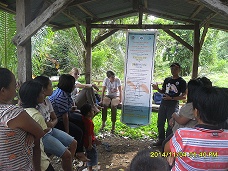 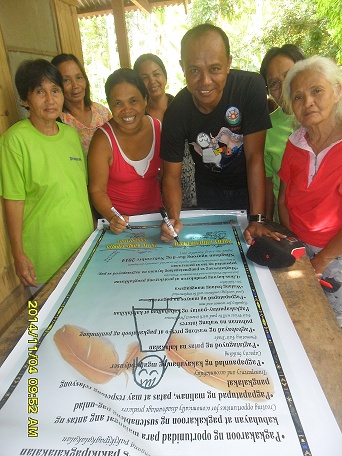 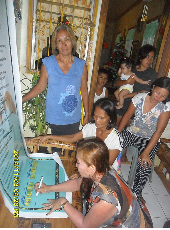 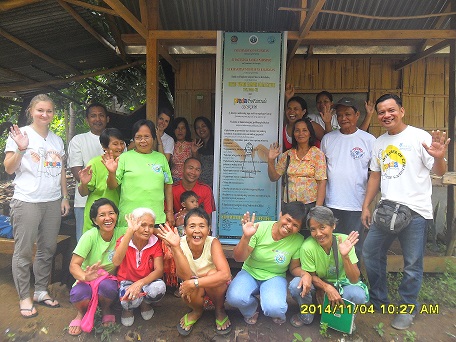 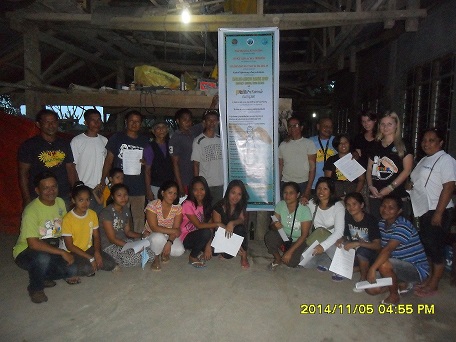 Signing  of the Declaration of Partnership and Commitment to the Principles  and Practices of Fair Trade
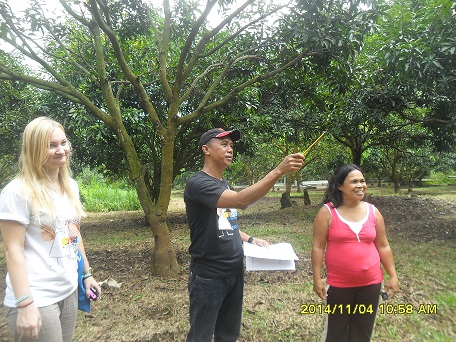 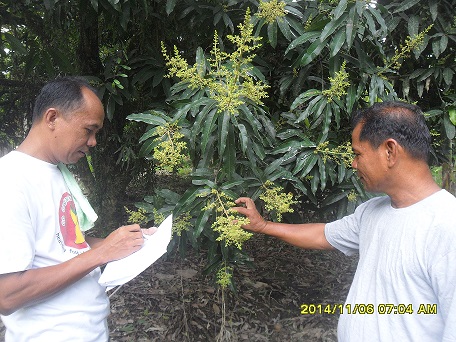 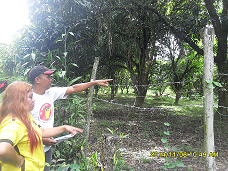 Mango  farm validation
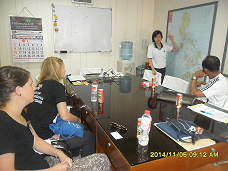 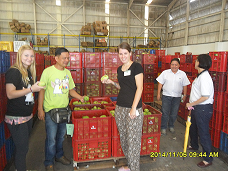 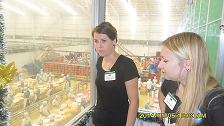 Visit to  Davao processing plant
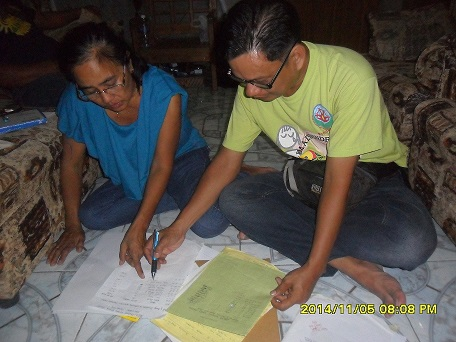 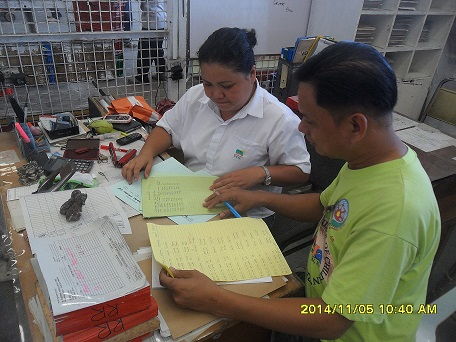 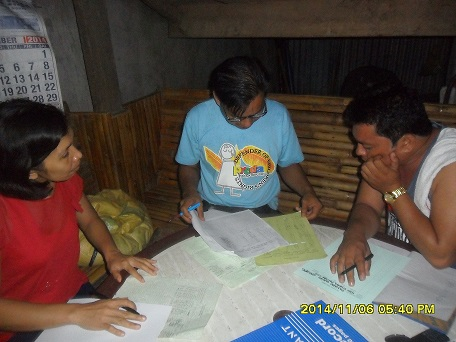 Checking of green and yellow card
ACCOMPLISHMENTS:PRODUCERS DEVELOPMENT
FAIR TRADE PREMIUM
Awarding of Fair Trade Premium
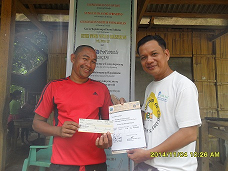 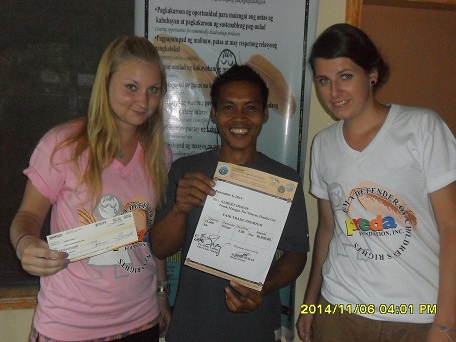 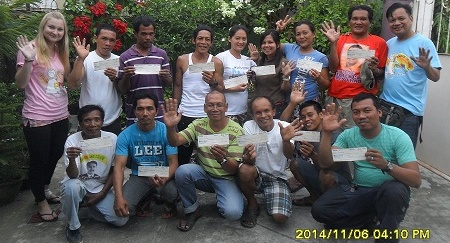 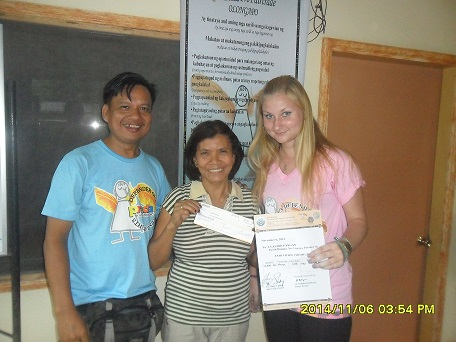 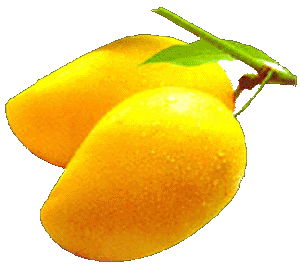 ACCOMPLISHMENTS:ORGANIC MANGO CERTIFICATION
A. EXTERNAL INSPECTION
conducted  inspection to processing plant in Profood Cebu and Bulacan
Conducted farmers/field inspection to 4 communities
Center of the inspection is the “PAPER TRAIL”
Recommended tree tagging and colored labeling of crates for  traceability
Inspection of Profood Cebu
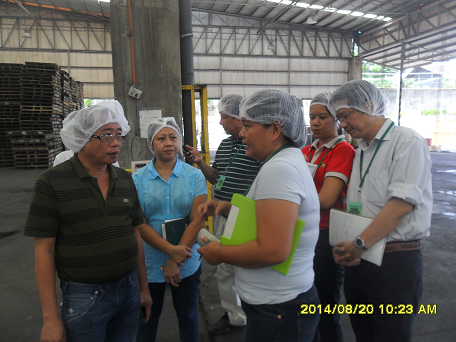 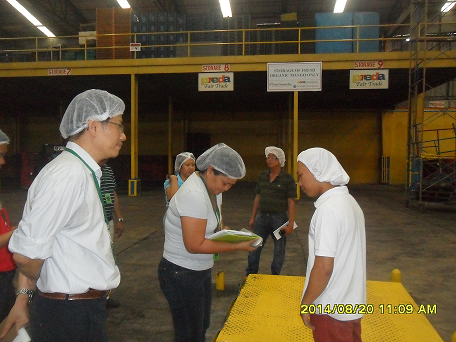 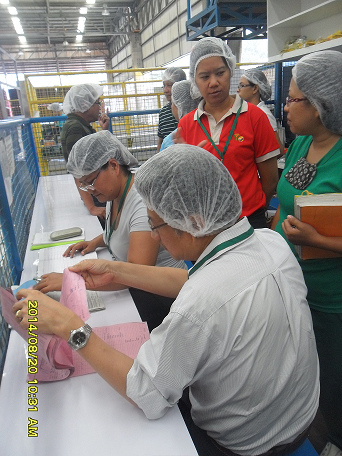 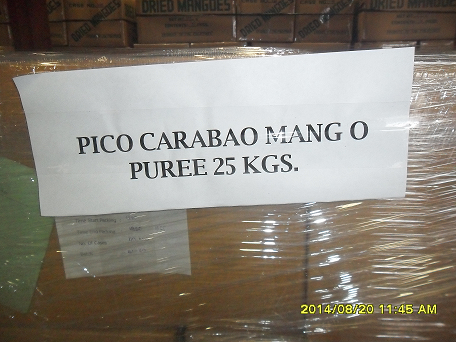 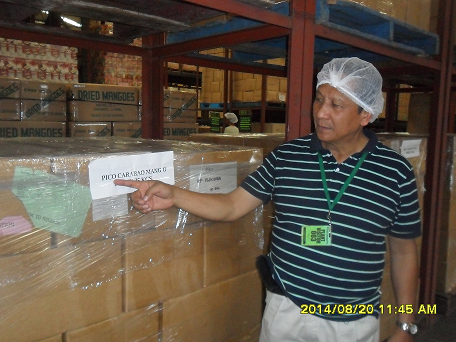 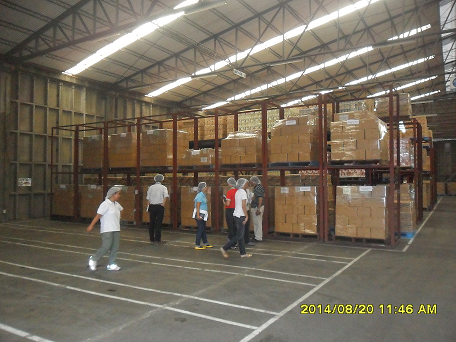 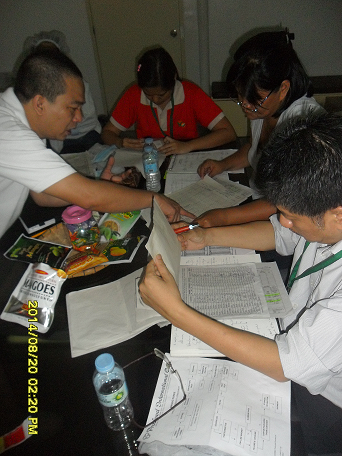 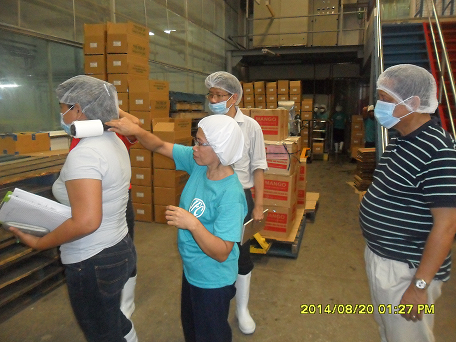 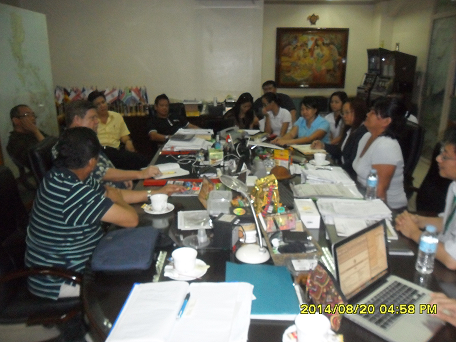 Inspection of Profood Bulacan
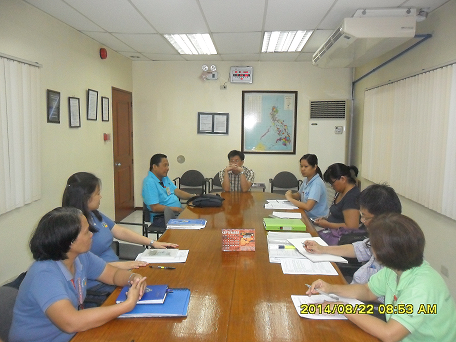 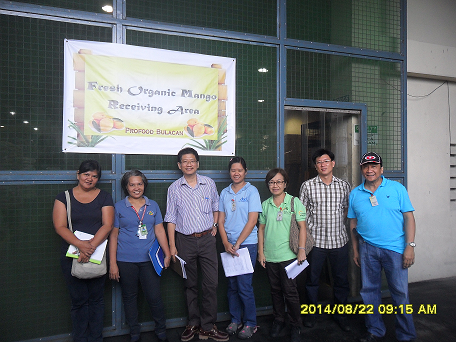 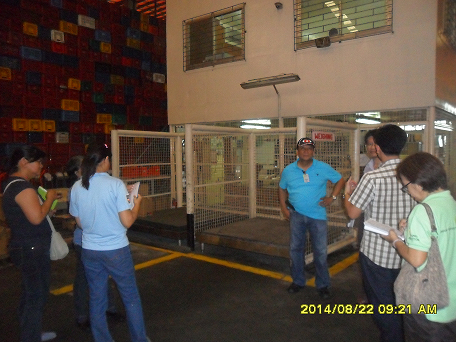 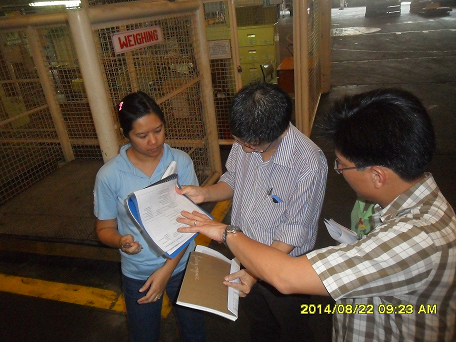 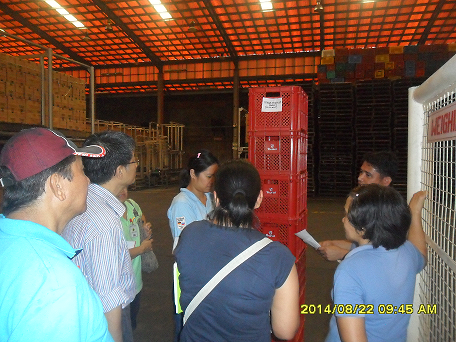 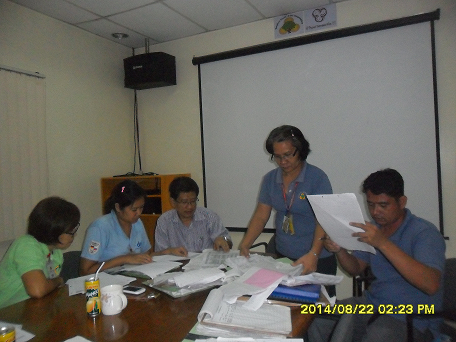 FarmInspection  and interview w/ farmers
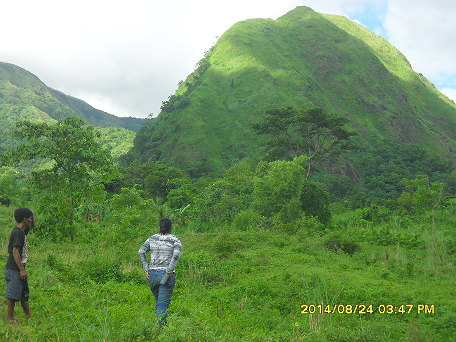 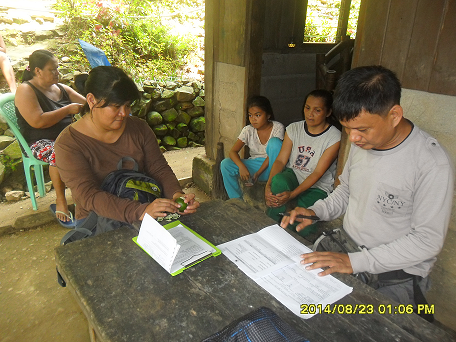 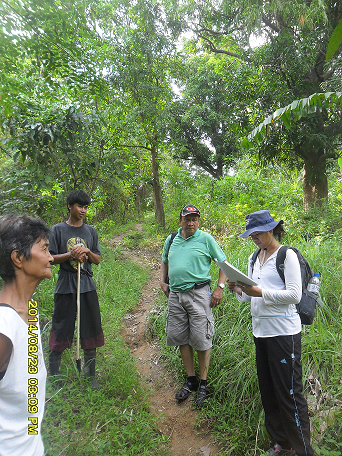 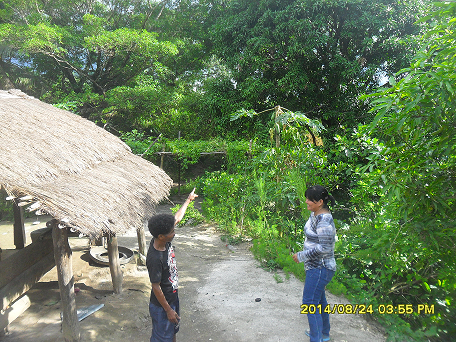 Exit meeting…
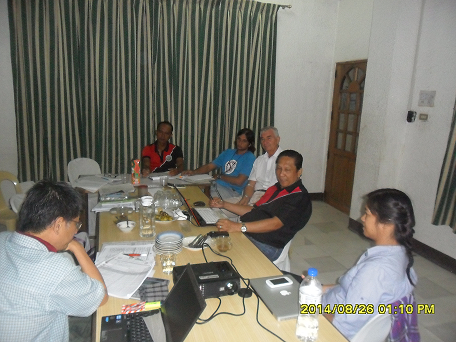 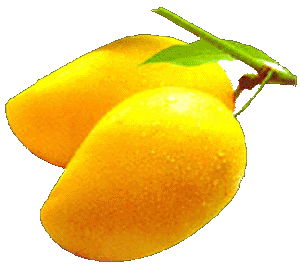 ACCOMPLISHMENTS:PRODUCERS DEVELOPMENT
EDUCATIONAL ASSISTANCE
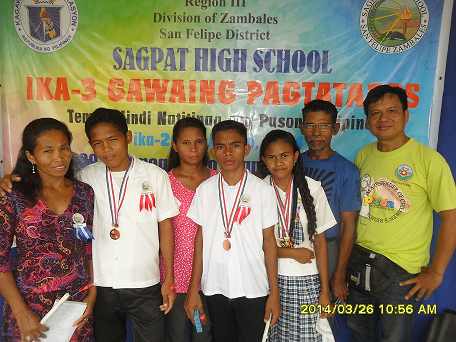 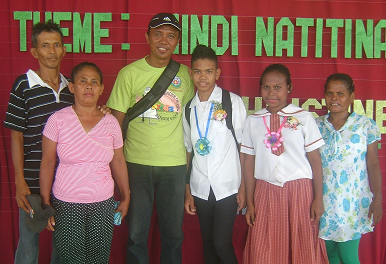 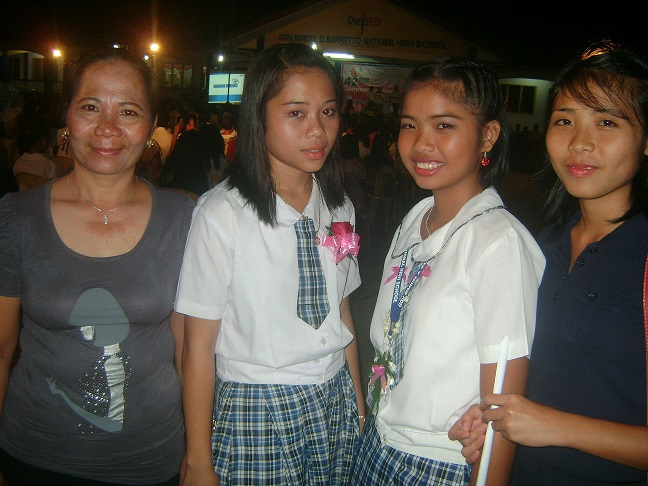 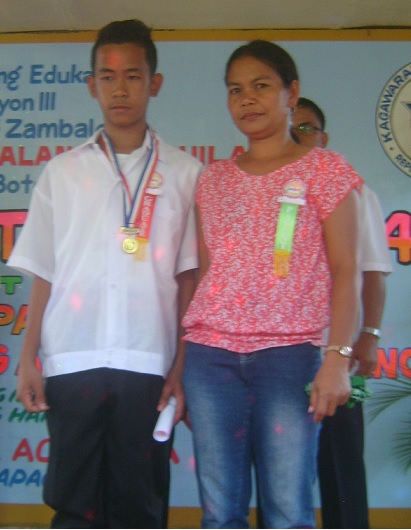 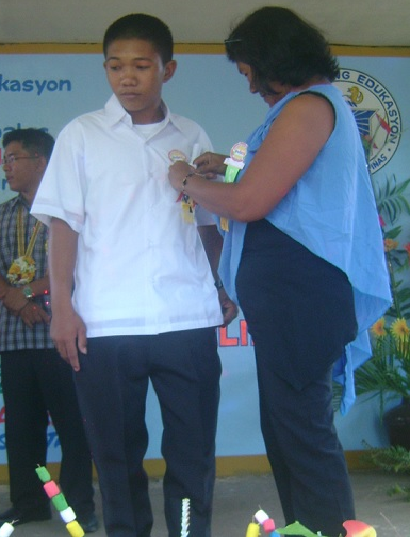 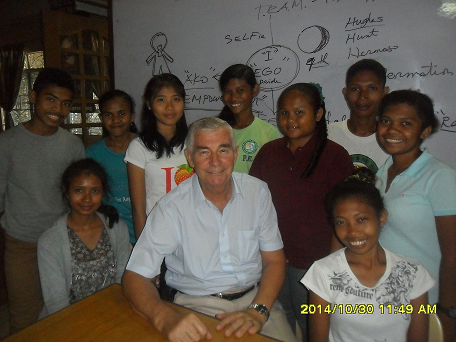 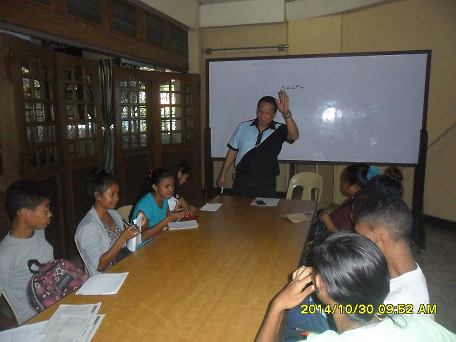 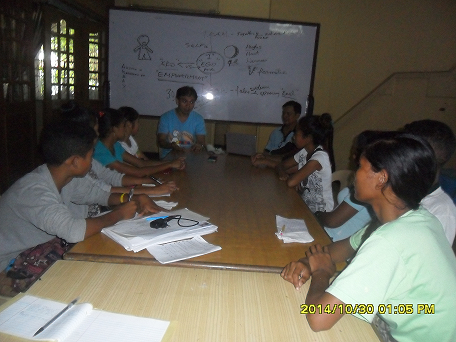 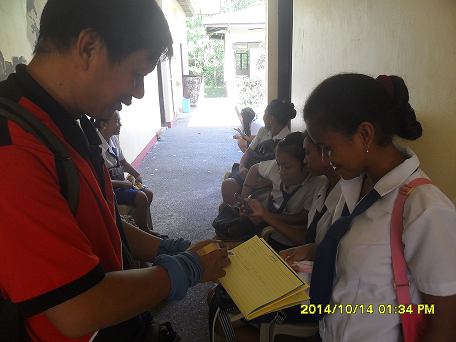 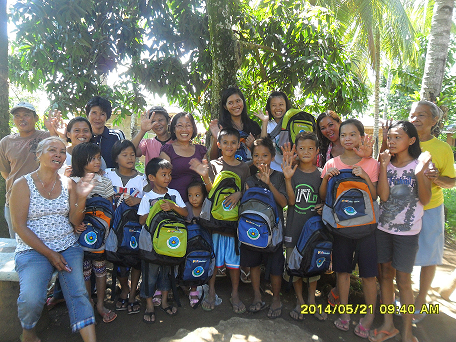 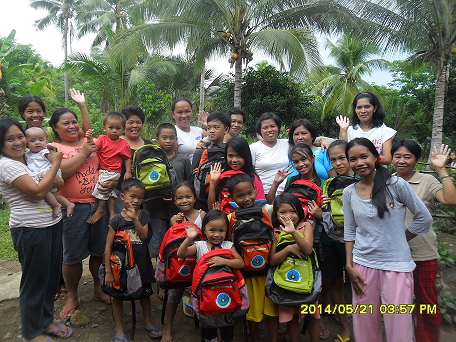 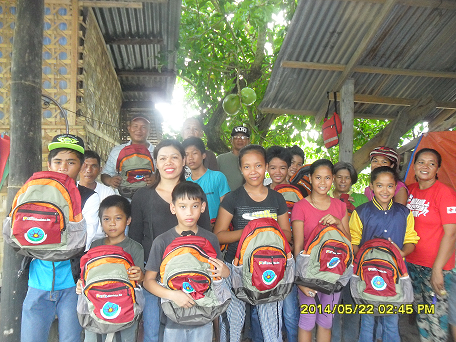 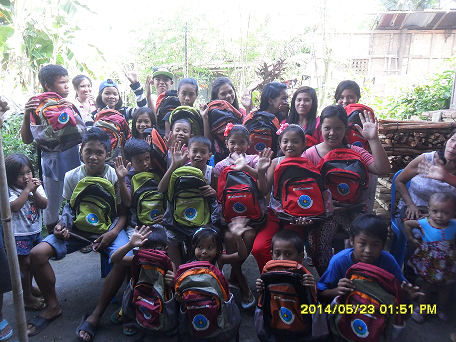 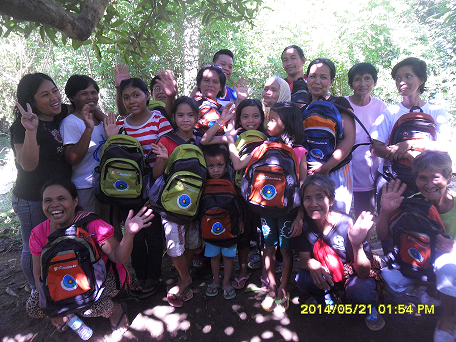 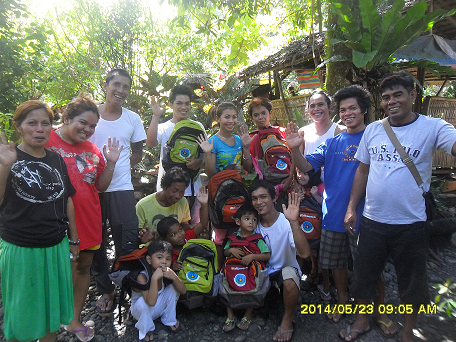 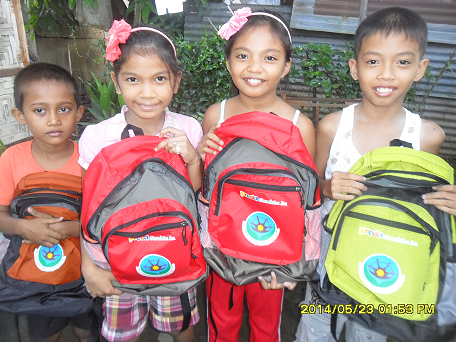 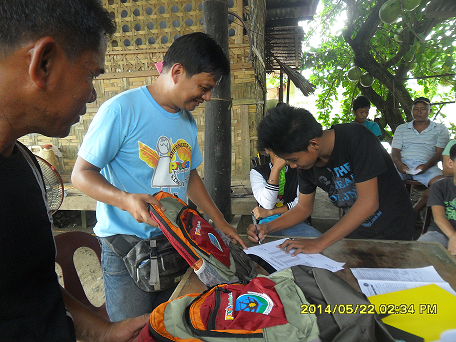 ACCOMPLISHMENTS:PRODUCERS DEVELOPMENT
TREE PLANTING:
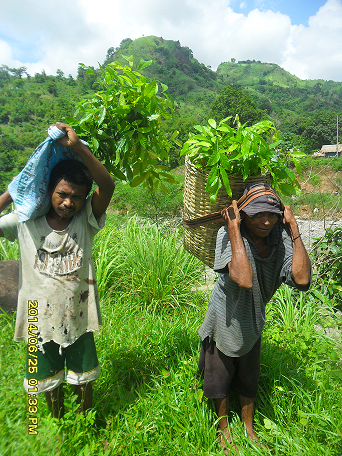 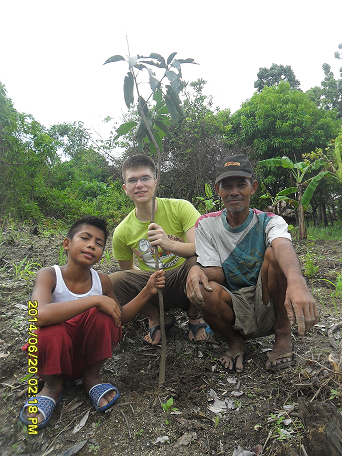 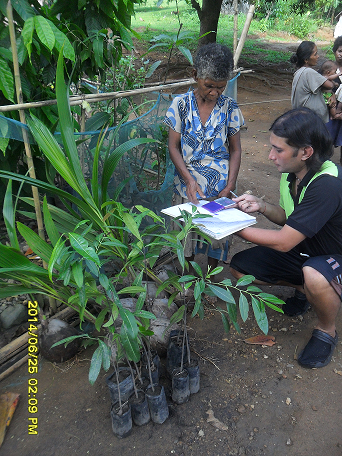 Planted 3,416 coconut, 500 mango saplings and 852 wildlings to 14 Aeta communities participated by the community members, Preda staff, volunteers, youth and children
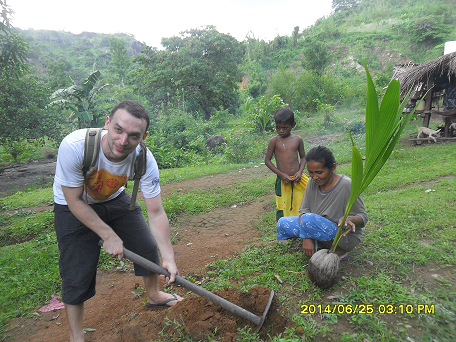 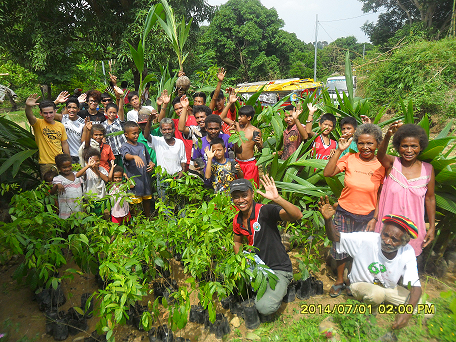 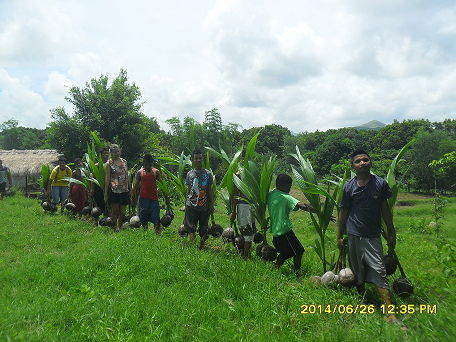 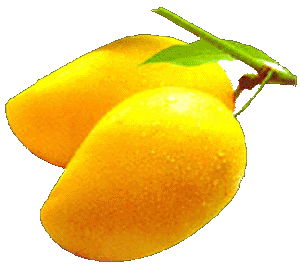 ACCOMPLISHMENTS:PRODUCERS DEVELOPMENT
Other projects:
Started to distribute Solar Lights to Aeta communities (Baliwet, Payangan, Bayan-bayanan)
Facilitated construction of 1 hand pump unit to Samahang Aeta ng Banawen
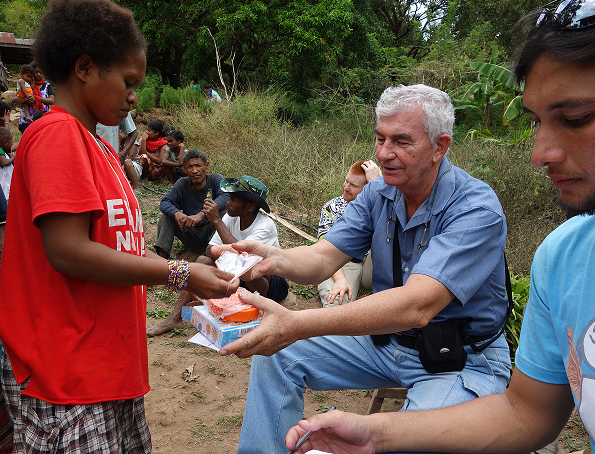 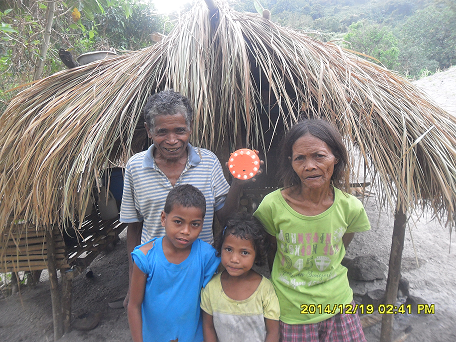 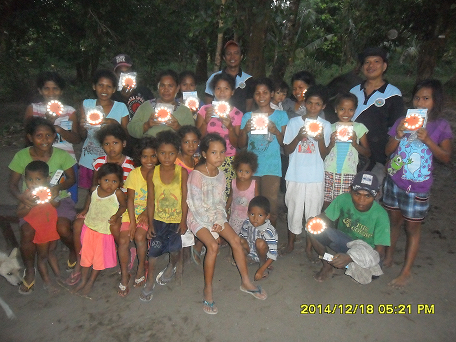 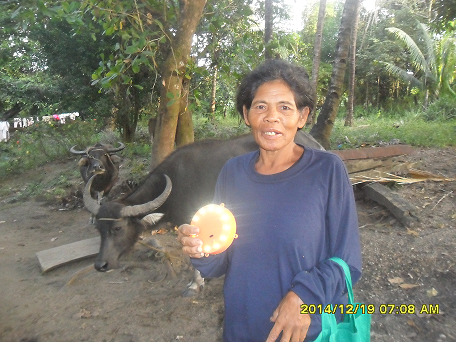 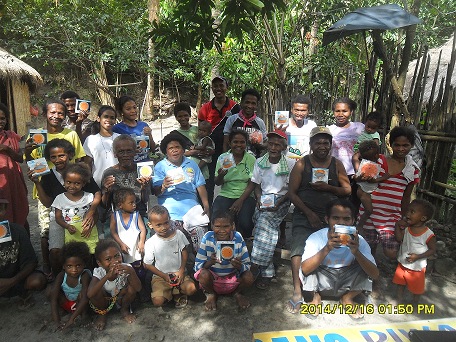 Farmers training…………………
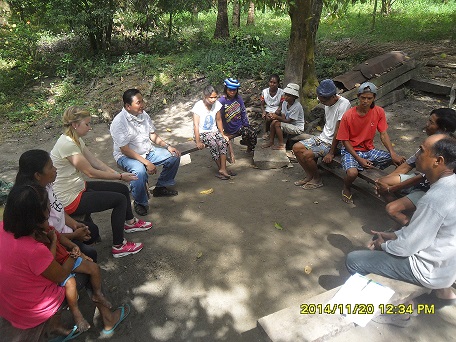 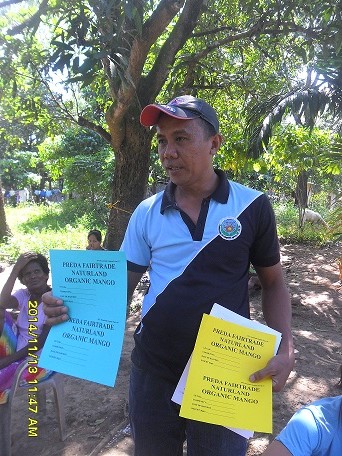 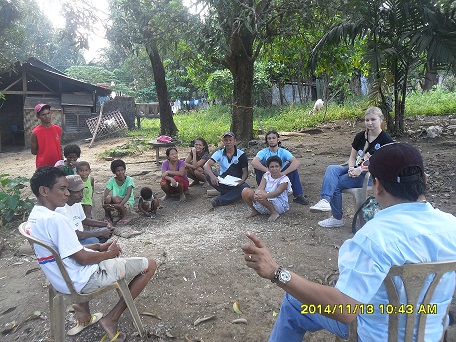 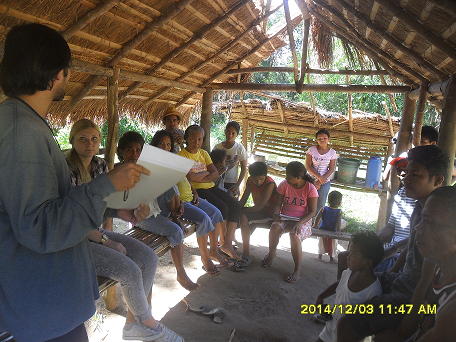 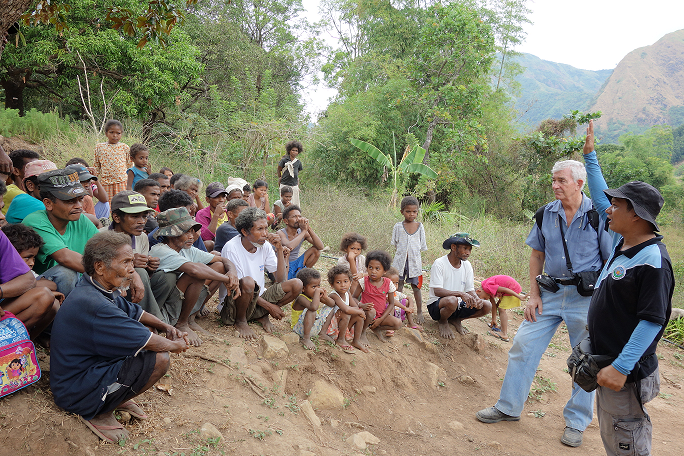 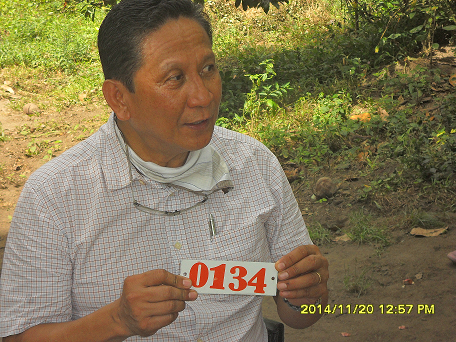 Mango tree tagging…………………
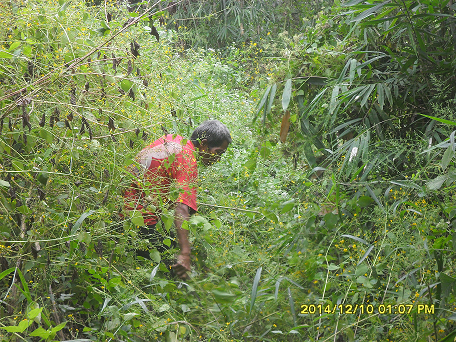 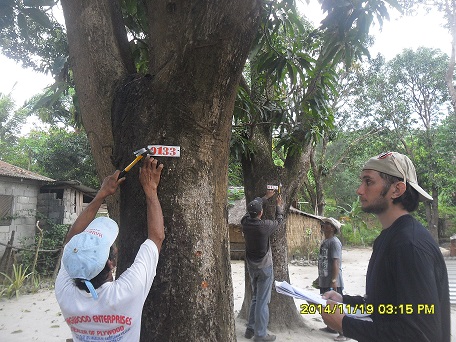 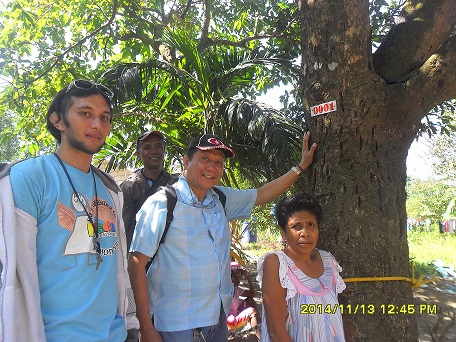 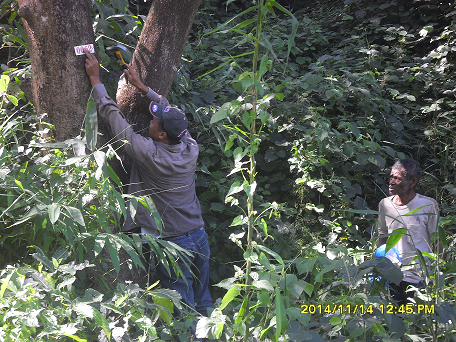 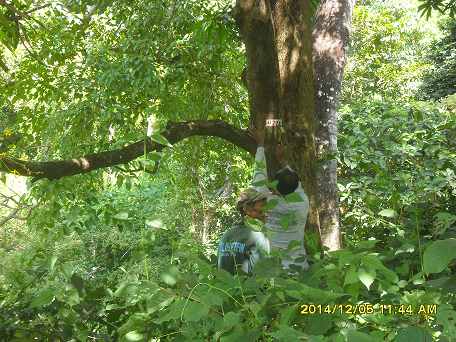 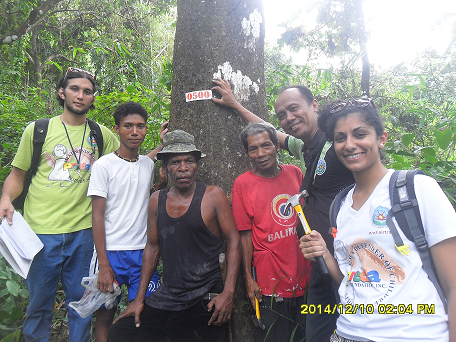 MARAMING SalaMaT PO!
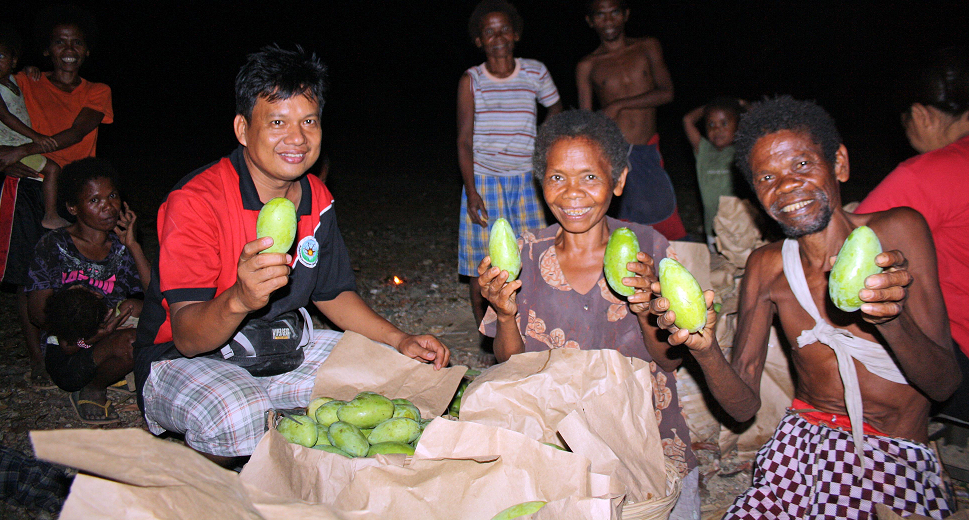 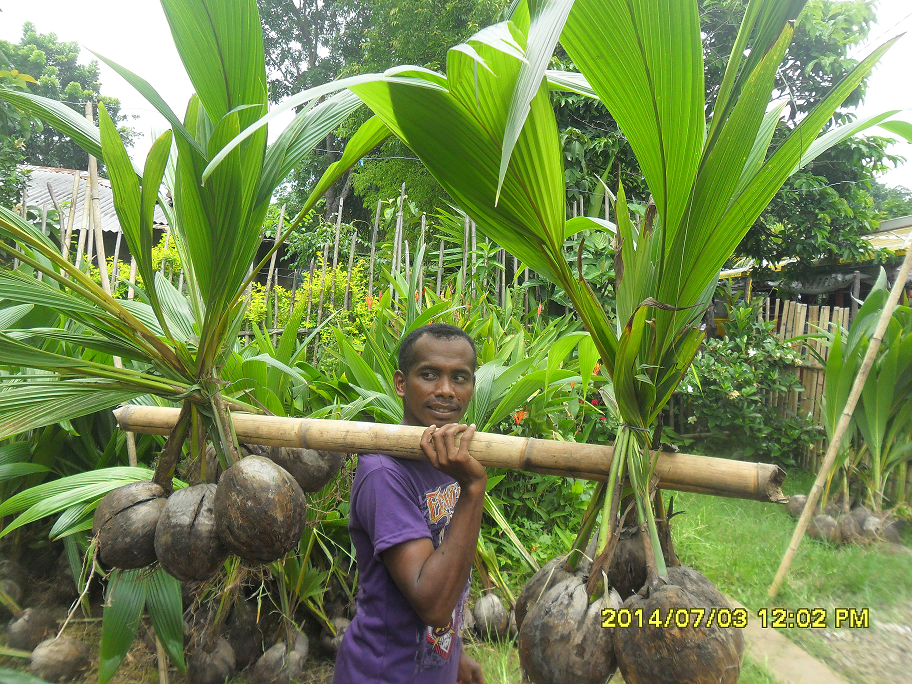 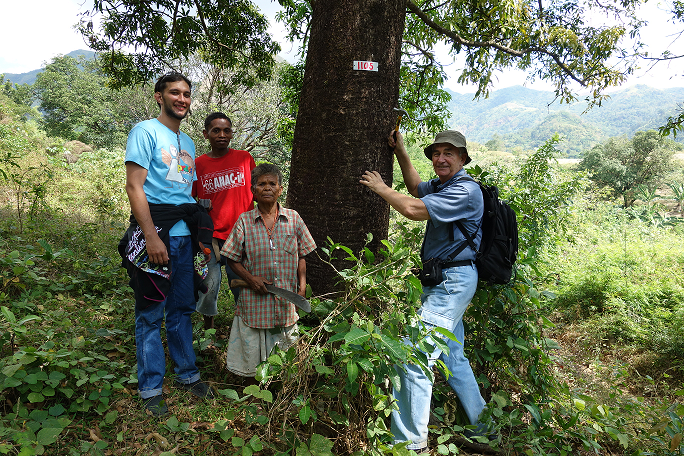